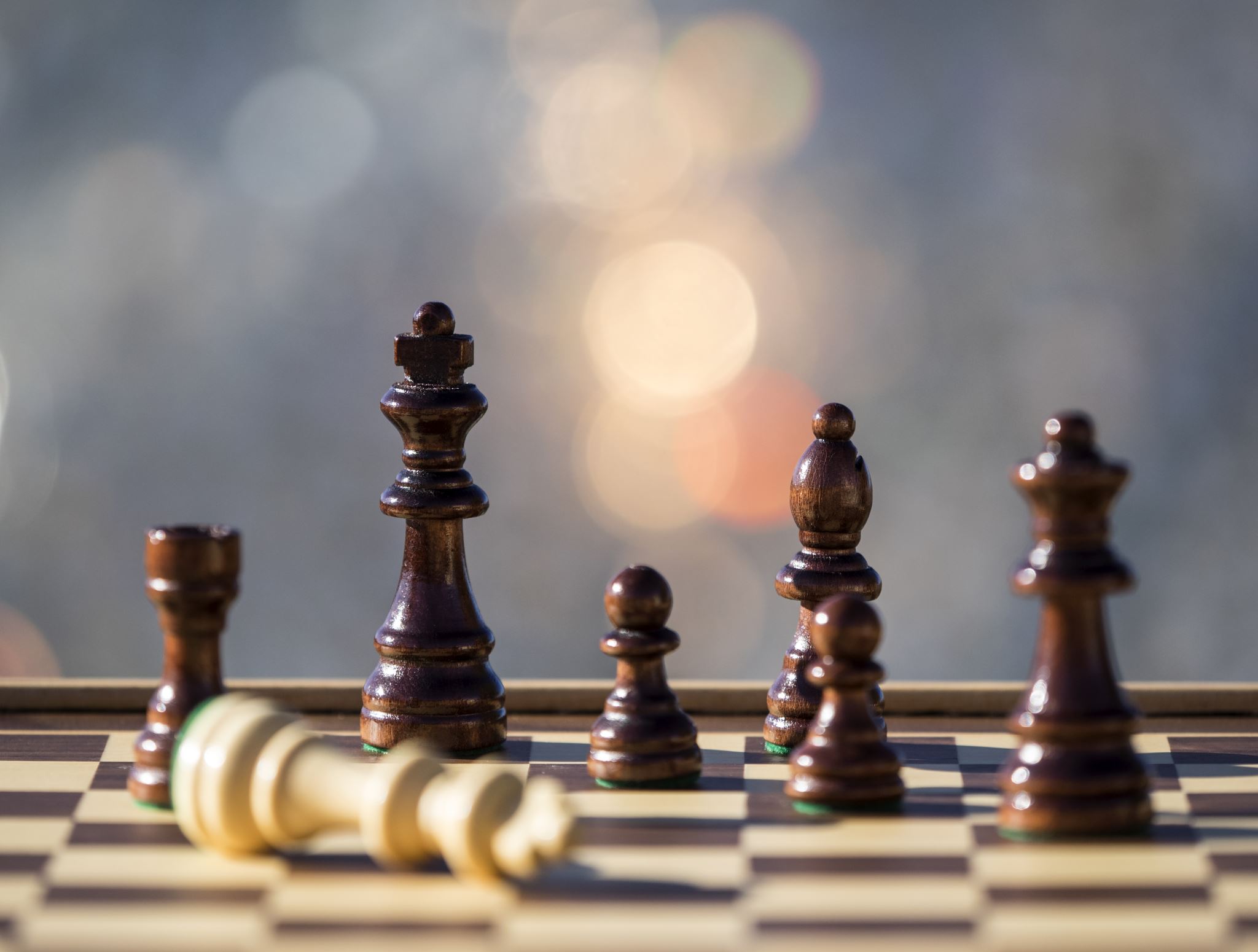 ‘Othello’ – Act 4
Ms Deasy
Act 4, Scene 1 Summary
The opening shows Iago working Othello up to a further peak of jealous rage. He begins with suggestions of illicit love between Cassio and Desdemona. Then comes Cassio’s ‘confession’ of his conquest of Desdemona, another of Iago’s fabrications, like Cassio’s dream of Act 3 Scene 3. Iago supplies sufficient detail to cause Othello to collapse into incoherence. 
When his victim has recovered, Iago has a further daring scheme in readiness which will finally satisfy Othello that Desdemona and Cassio are lovers. Othello is to stand by, unseen, while Iago engages Cassio in conversation.
Othello can see Cassio’s gestures, but he cannot hear exactly what is being said, and he therefore totally misinterprets the conversation, as Iago intend him to do. Othello thinks Iago and Cassio are discussing Desdemona; they are, in fact, talking about Bianca, in grossly unflattering terms, as Othello works himself into an anguished rage. Iago persuades Othello not to poison Desdemona, but to strangle her in her bed. He himself volunteers to arrange the murder of Cassio.
It is at this point that Lodovico arrives from Venice, bringing news that Othello is to be recalled from Cyprus and that Cassio is to replace him as Governor. Desdemona, telling Lodovico of the breach between Othello and Cassio, frankly and innocently mentions the ‘love’ she has for Cassio. The angry Othello strikes her publicly and dismisses her from the company. 
He himself then storms out, almost incoherent with rage: ‘You are welcome, sir, to Cyprus . . . Goats and monkeys!’ Lodovico, remembering the noble Moor of former days, laments the change he sees, and turns to Iago, of all people, for an explanation of the cause.
Act 4, Scene 1 Quotes
‘To be naked with her friend abed,
An hour, or more, not meaning any harm?’
We join this scene in the middle of a conversation, a device Shakespeare uses several times to engage our attention and increase the tension. Iago poisons Othello’s mind with pictures of his wife in bed with Cassio, then attempts to persuade him that this may be but innocent pleasure. Understandably, Othello finds this suggestion preposterous, but we should note how skilfully Iago allows Othello’s imagination to do his dirty work for him.
‘Stand you awhile apart,
Confine yourself but in a patient list’
Iago tells Othello to conceal himself so that he may overhear for himself the tale of how Cassio committed adultery with Desdemona. Othello’s willingness to indulge in spying is another mark of the depths to which he has already sunk.
‘How shall I murder him, Iago?’
Othello’s only thought now is of how he should kill Cassio; he has no doubt left in his mind as to the guilt of others.
‘I have not deserv’d this.’
The arrival of Lodovico with a message from Venice distracts Othello for a moment but, on hearing Desdemona express pleasure that Cassio may be made Governor because Othello is summoned back to Venice, he strikes her.
‘Are his wits safe? Is he not light of brain?’
Lodovico notices a stark change in the Othello he sees now compared to the Othello he knew in Venice.
Act 4, Scene 1 Questions
Iago’s plot is based on little fact, but a great deal of invention. Explain.
Iago is now totally in control of events. Explain.
This scene has some of the characteristics of a play within the play, with Iago as author and director. Consider this idea.
Iago’s cruelty reaches an extreme stage in this scene. At what point?
Is there evidence that Othello’s love for Desdemona still survives?
Desdemona makes an unwitting blunder after the arrival of Lodovico. What is this?
Why does Othello strike Desdemona?
What is the dramatic function of Lodovico’s puzzled question beginning ‘Is this the noble Moor’ (260)?
What kind of role does Iago adopt at the end of this scene?
Act 4, Scene 2 Summary
Othello is now brought into contact with Emilia, who has it in her power to reveal the truth about Desdemona, particularly in regard to the handkerchief. What she says, however, does nothing to confirm Othello’s suspicions, although it does nothing to dispel them either. While she is out fetching Desdemona, he dismisses her defence of Desdemona’s conduct as the mere fabrication of a ‘simple bawd’. 
He casts Emilia in this role when she comes back, and treats Desdemona as a harlot. She cannot comprehend the reason for his anger. Then Othello indulges in self-dramatisation and self-pity, seeing himself as the very pattern of the betrayed husband.
Desdemona’s denials of guilt inflame Othello’s anger: he calls her a strumpet and Emilia a procuress. Desdemona is reduced to dazed bewilderment. Iago arrives, and Emilia, trying to account for him for what Othello has done to Desdemona, suggest that it must be the work of some rogue who as poisoned the Moor’s mind against her.
Iago blames ‘the business of the State’, and urges Desdemona and Emilia to go to the supper being given by Othello in honour of the Venetian visitors. Roderigo now arrives, and wants to know what has happened to the jewel he gave Iago to deliver to Desdemona. Iago knows he is in real danger when Roderigo threatens to go to Desdemona; he averts the danger, however, by involving Roderigo in the plot to kill Cassio.
Act 4, Scene 2 Quotes
‘You have seen nothing, then?’
Othello questions Emilia in an attempt to verify his suspicions, but no matter how devoutly she swears that her mistress is honest his mind is made up. Othello assumes that if Emilia is telling the truth this must prove how devious and secretive Desdemona has been.
‘Had it pleas’d heaven
To try me with affliction’
Throughout this speech, as Othello explains his feelings to Desdemona, notice how he concentrates oh himself: his honour, his position and his happiness.
‘How have I been behav’d, that he might stick
The smallest opinion, on my great abuse?’
Desdemona cannot understand why Othello is determined to turn everything she says against her. Othello has twisted the words she uses in just the same way Iago does, emphasising the way his thinking now works along the same lines of that of his unrecognised enemy.
‘I will be hang’d, if some eternal villain . . .
Have not devis’d this slander’
The perceptive Emilia hits upon the truth with a suddenness which seems to startle Iago, who declares that ‘there is no such man, it is impossible.’
‘I do not find that thou deal’st justly with me.’
Although Roderigo finally seems to have realised that Iago has duped him, he is easily persuaded that Iago is very close to obtaining the ‘enjoyment’ of Desdemona for him.
Act 4, Scene 2 Questions
Blindness to reality is one of the characteristics of Shakespeare’s tragic heroes. How is this blindness exemplified in Othello’s case?
Some commentators have found a streak of egotism in Othello. Is there evidence here?
Othello’s language and imagery here indicate how successful Iago has been in infecting his mind. Give examples.
Desdemona is a changed person by the end of this scene. In what ways is she different from the Desdemona of the first act?
Iago’s inhumanity continues to be stressed. In what ways?
There is remarkable irony on Emilia’s diagnosis of the reasons for Othello’s behaviour (132-149). Examine the implications of this.
Roderigo’s new attitude poses problems for Iago. What are these and how does he deal with them?
Act 4, Scene 3 Summary
The formal supper in honour of the Venetian ambassador and his attendants is over. Othello orders Desdemona to go to bed and to dismiss Emilia. When he has left with Lodovico, Emilia expresses strong disapproval of Othello (‘I would you had never seen him’), but Desdemona defends him. The effects of her ill-treatment by Othello now begin to show. Her mind lingers on thought of death and on a far-off song of a tragic love like her own, learned from an ill-fated maid who ‘died singing it’.
She wonders aloud whether there can really be women capable of that kind of infidelity Othello has accused her of, which Emilia tells her there are, and declares that female infidelity is a response to the inadequacies and misdeed of husbands. Desdemona cannot see why one evil deed should be repaid by another.
Act 4, Scene 3 Quotes
‘My love doth so approve him,
That even his stubbornness, his checks and frowns
. . . have favour in them’
Desdemona’s love for Othello never wavers.
‘But I do think it is their husbands’ faults
If wives do fall.’
In this conversation between Emilia and Desdemona we see highlighted the difference in character between the two. Desdemona see that love could never be compromised, whereas Emilia feels that she could succumb to lust if the reward were large enough. Emilia is at pains to point out that she would not be unfaithful for mere trinkets or small favours, nor would she wish her behaviour to become known, but that she considers herself reasonably moral.
Act 4, Scene 3 Questions
Discuss Shakespeare’s presentation of Desdemona as her death approaches. 
What is the appropriateness of the willow song?
In this scene Emilia reveals a good deal about herself. How would you describe her?
Contrast Desdemona and Emilia.